KICK OFF 2018
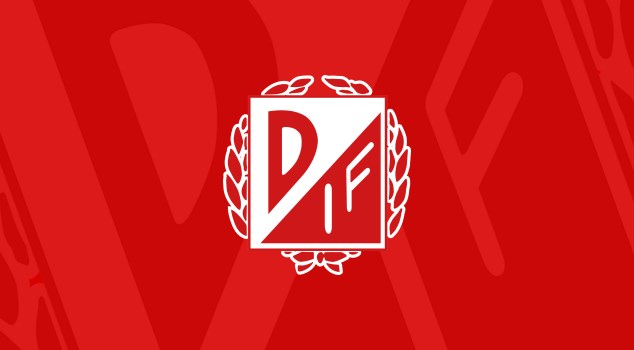 VIKTIGA DATUM
10 maj (Internmatch, Danmark kl.14.45)
19 maj (Sammandrag, Roslagsbro)
9-10 juni (UNT-cupen)
17 juni (Sammandrag, Alsike)
18-19 augusti (ev Hagbycupen alt. sammandrag Häverödal)
25 augusti (DIF-dagen)
16 september (Sammandrag, Danmark)
6-7 oktober (Parkcupen)
Torsdagar 18-19, träning
Söndagar 10-11, träning
3 maj – 1 juli
Sommarträning för de som är hemma.
9 augusti – 7 oktober
TRÄNING/MATCH
Ombytta och klara senast 5 minuter innan träningen börjar.
Anmälan till match via hemsidan, laget.se/diff10
Vi spelar med två lag i sammandragen (Knatteligan)
Uppträdande vid matcher och träningar
LAGET
Tränare		Administrativ grupp		Materialgrupp
Möten		Möten				Sponsring
Träning		Ekonomi				Material
Match/cup		Bilresor				Tvätt
Domare		Kiosk/DIF-dagen			Sjukvård	
Närvaro		Sammandrag
LAGET
Fotbollsgrupp, 6 personer
Administrativ grupp, 6 personer
Materialgrupp
Kioskansvarig, 2 st
DIF-dagen, 2 st
Julmarknad, 2 st
Sammandrag, 5 st
Lagkassa
Hemsida
ÖVRIGT
Sponsring
Tält till matcher och cuper
Medlemsavgift
Träningskläder/Utrustning
Matchkläder
Övrigt material, skobytardag mm.